LO: Exterior Angles in Polygons
What makes a shape 
a polygon?
The shape only has
 straight lines.
Polygon or Not?
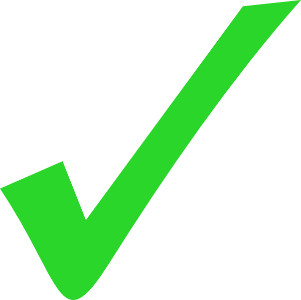 Polygons or Not?
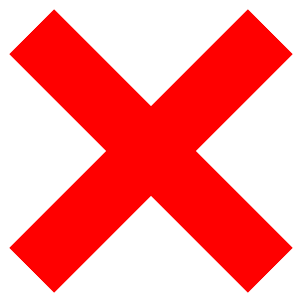 Polygon or Not?
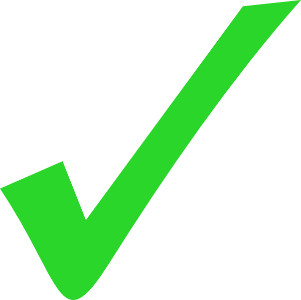 Polygons or Not?
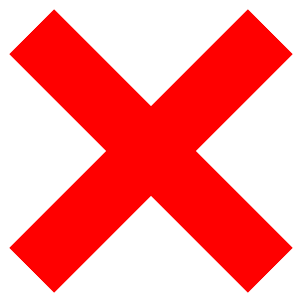 What is meant by a 
regular shape?
All sides are the same length.
All angles are the same size.
Extend the sides of a polygon 
and exterior angles are formed.
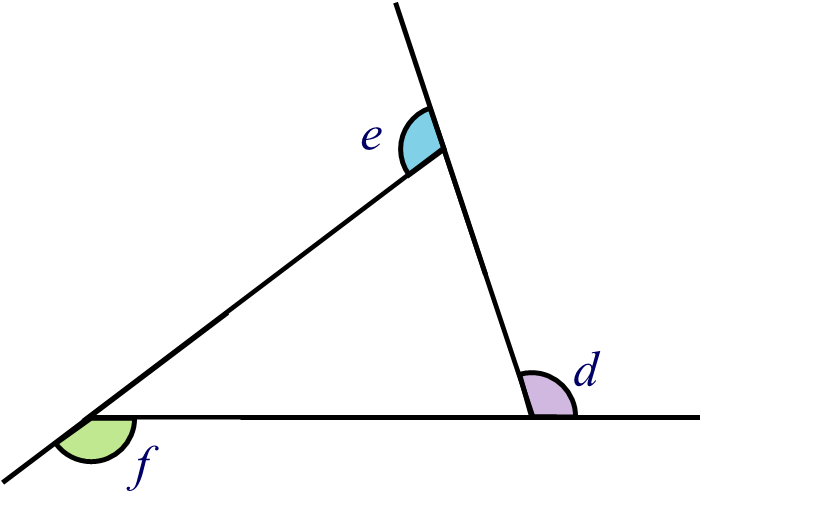 What is the total of the exterior angles?
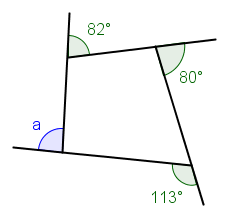 85°
[Speaker Notes: Use this activity to demonstrate that the sum of the exterior angles in a convex polygon is always 360º.
Select the polygon required by choosing the number of sides and drag the vertices to make a convex polygon. 
Hitting the turtle button will make Turtle walk around the outside of the shape. 
As Turtle walks around the outside of the shape ask pupils to estimate the size of the next exterior angle.
This activity is ideal for getting pupils to think about the size of exterior angles and would make a good introduction to drawing polygons using Logo.]
What is the total of the exterior angles?
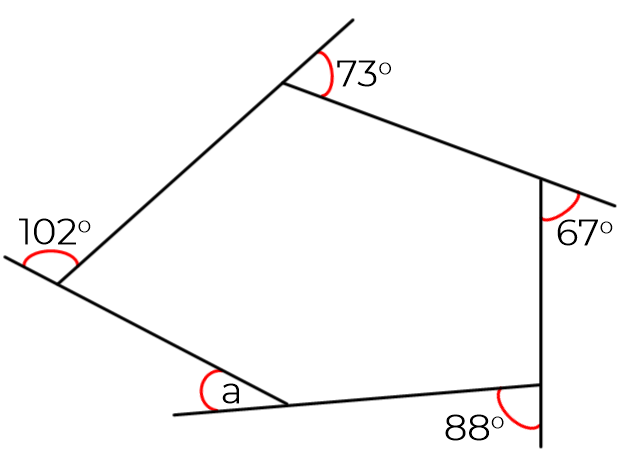 30°
[Speaker Notes: Use this activity to demonstrate that the sum of the exterior angles in a convex polygon is always 360º.
Select the polygon required by choosing the number of sides and drag the vertices to make a convex polygon. 
Hitting the turtle button will make Turtle walk around the outside of the shape. 
As Turtle walks around the outside of the shape ask pupils to estimate the size of the next exterior angle.
This activity is ideal for getting pupils to think about the size of exterior angles and would make a good introduction to drawing polygons using Logo.]
What is the total of the exterior angles?
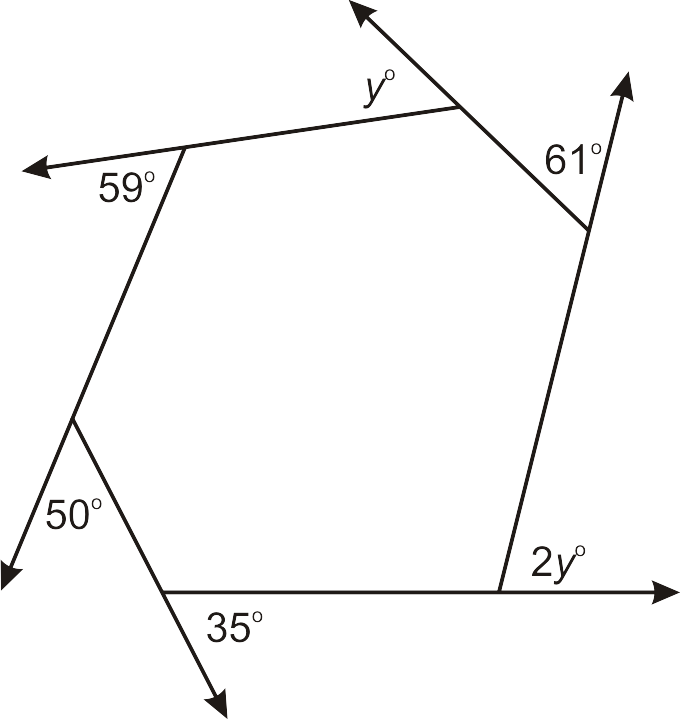 75°
80°
[Speaker Notes: Use this activity to demonstrate that the sum of the exterior angles in a convex polygon is always 360º.
Select the polygon required by choosing the number of sides and drag the vertices to make a convex polygon. 
Hitting the turtle button will make Turtle walk around the outside of the shape. 
As Turtle walks around the outside of the shape ask pupils to estimate the size of the next exterior angle.
This activity is ideal for getting pupils to think about the size of exterior angles and would make a good introduction to drawing polygons using Logo.]
What is the total of the exterior angles?
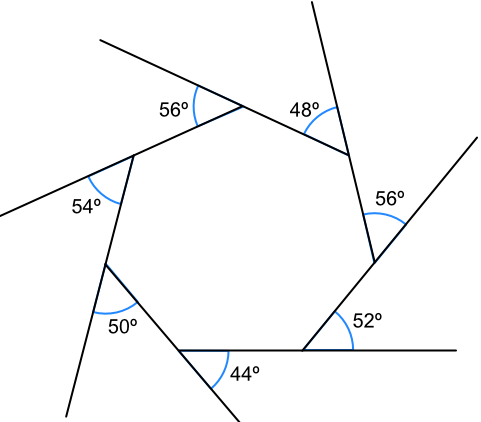 [Speaker Notes: Use this activity to demonstrate that the sum of the exterior angles in a convex polygon is always 360º.
Select the polygon required by choosing the number of sides and drag the vertices to make a convex polygon. 
Hitting the turtle button will make Turtle walk around the outside of the shape. 
As Turtle walks around the outside of the shape ask pupils to estimate the size of the next exterior angle.
This activity is ideal for getting pupils to think about the size of exterior angles and would make a good introduction to drawing polygons using Logo.]
All exterior angles 
add up to 360˚ 
for all polygons.
Find the missing exterior angle of the polygon.
150°
75°
x
135°
Find the missing exterior angle of the polygon.
120°
85°
80˚
x
75°
Find the missing exterior angle of the polygon.
50°
130°
80°
85°
70°
x
75°
How many sides does the regular polygon have?
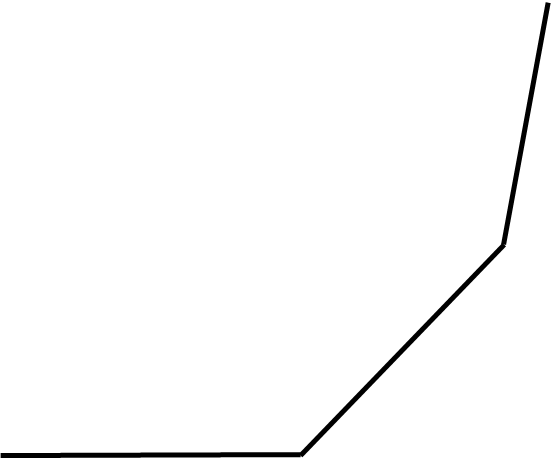 60˚
How many sides does the regular polygon have?
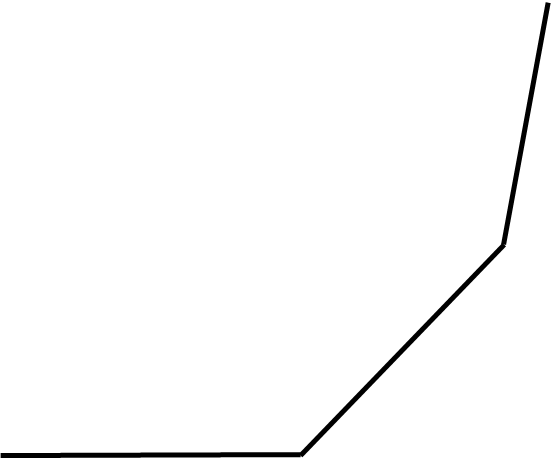 30˚
How many sides does the regular polygon have?
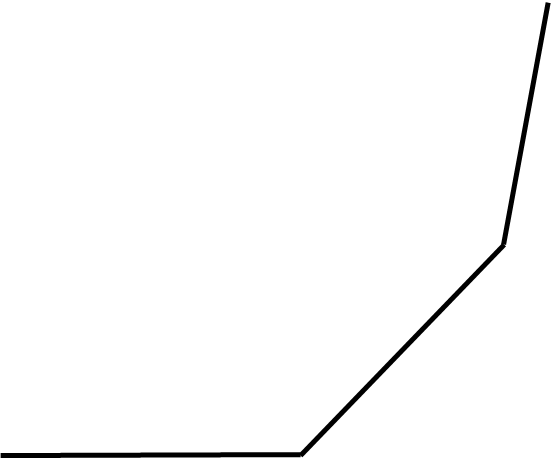 36˚
How many sides does the regular polygon have?
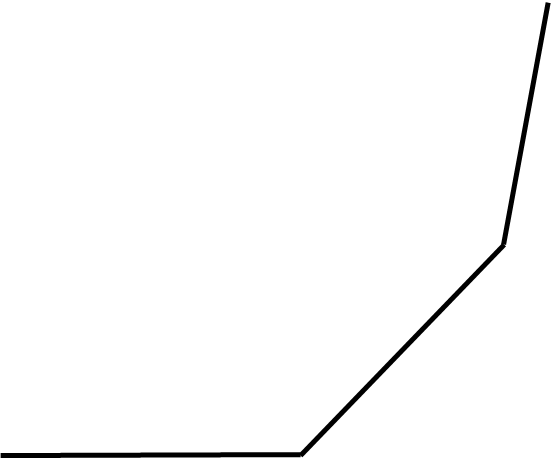 108˚
72˚
How many sides does the regular polygon have?
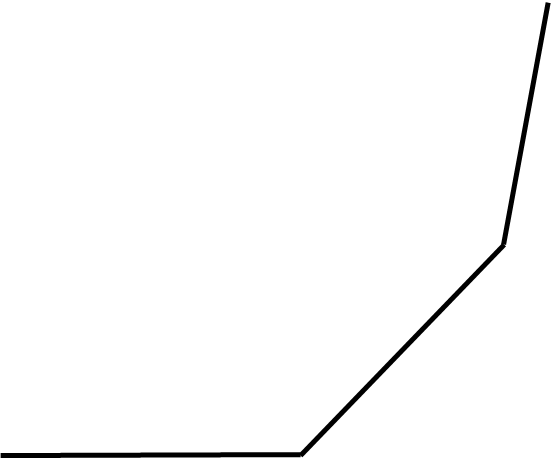 175˚
5˚
How many sides does the regular polygon have?
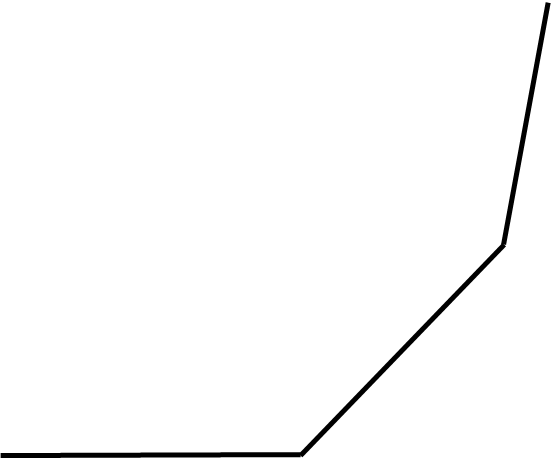 135˚
45˚